Стандартный договор кредитования субъектов малого и среднего предпринимательства
Юлия Константинова 
Dentons Moscow
май 2015
Работа над стандартным договором кредитования МСП
Май 2015
2
Преимущества стандартного договора МСП-кредитования
Снижение затрат банков на разработку договоров и их последующее изменение
Снижение риска оспоримости договоров и их отдельных положений, выработка единообразного понимания норм и нововведений законодательства и судебной практики
Упрощение сотрудничества с заемщиками и регулятором. Упрощение привлечения обеспечения заемщиком 
Повышение привлекательности портфелей МСП-кредитов в целях дальнейшей секьюритизации
3
Май 2015
май 2015
4
Ориентация на судебную практику
Природа договора кредитования МСП
Комиссия, вознаграждение, компенсации банка в рамках отношений по кредитному договору
Изменение процентной ставки и одностороннее изменение условий договора
Досрочный возврат кредита 
Допустимые условия договоров, в том числе по обязательствам сторон

… и другие вопросы были рассмотрены при подготовке проекта стандартного договора.
май 2015
5
Взгляд в будущее
Новые нормы ГК об обязательствах и:
 Компенсации и комиссии банков
 Правовая сущность договора кредитной линии
 Условия получения кредита
 Обязательства и заверения заемщика.

Предлагаемые изменения в главу 42 (Заем и кредит) ГК РФ: хорошее, плохое… неоднозначное.
Май 2015
6
Шаги к секьюритизации
Введение в типовой договор положений, направленных на облегчение и обеспечение последующей секьюритизации
Простота объединения кредитов в один пул и оценки качества активов
Облегчение взаимодействия с регулятором
Май 2015
7
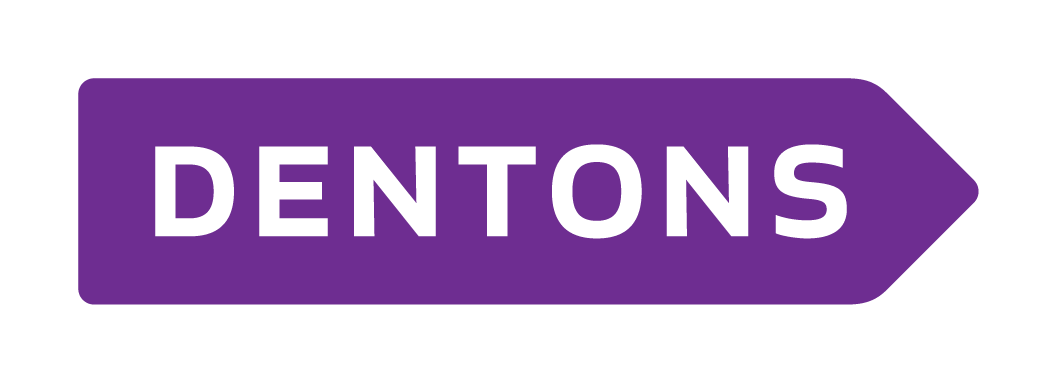 Спасибо за внимание! Мы будем рады ответить на ваши вопросы!
© 2015 Dentons
Dentons is an international legal practice providing client services worldwide through its member firms and affiliates. This publication is not designed to provide legal or other advice and you should not take, or refrain from taking, action based on its content. Please see dentons.com for Legal Notices.